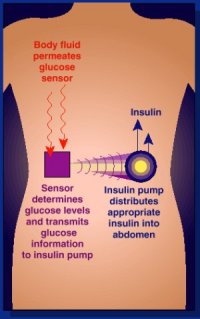 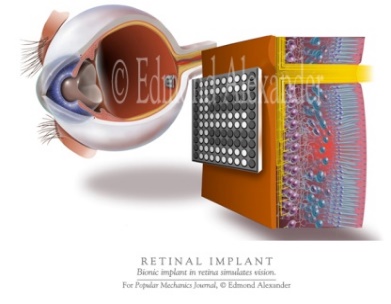 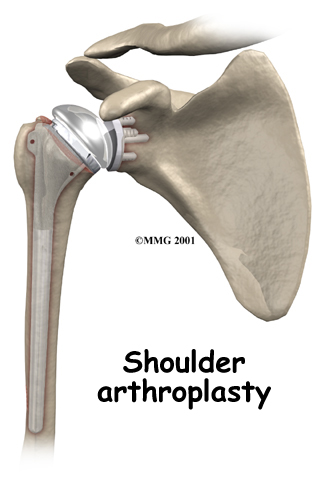 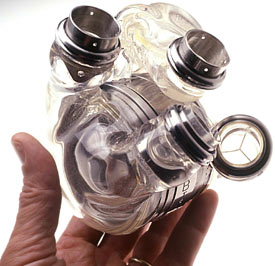 Přednášky z lékařské biofyziky
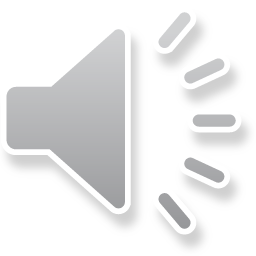 Přístroje pro náhradu a podporu tělesných orgánů
1
Biofyzikální ústav Lékařské fakulty Masarykovy univerzity, Brno
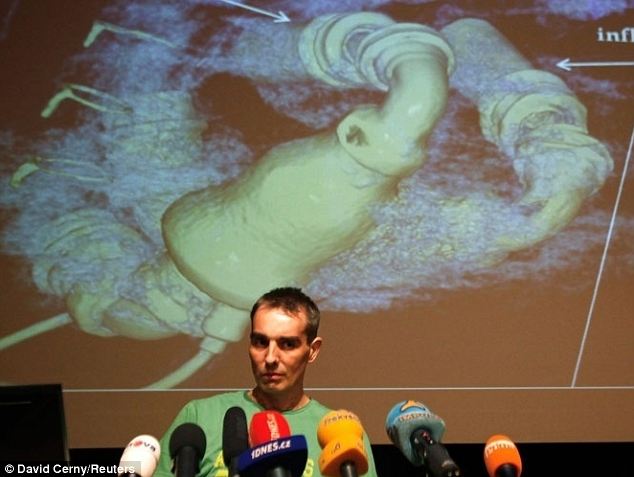 Podpora a náhrada srdce
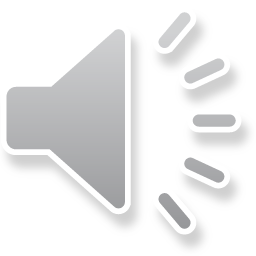 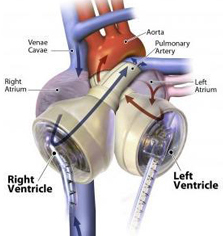 Muž, který přežil půl roku bez pulzu se dvěma rotačními čerpadly Heartmate 2
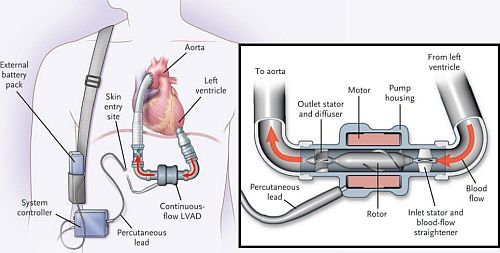 Dvojice čerpadel s externím zdrojem energie.
V minulosti bylo vyvinuto mnoho jiných systémů a nelze vyloučit jejich paralelní využívání.
2
Mimotělní oběh
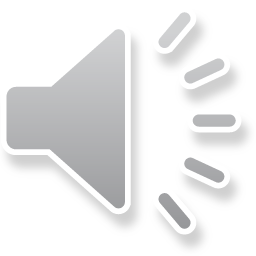 V průběhu velkých chirurgických výkonů na srdci nebo plících je často nutné nahradit funkci těchto orgánů mimotělním zařízením. Plíce jsou nahrazeny oxygenátorem, který dodává tělu kyslík a odstraňuje z něj oxid uhličitý.

Dva druhy oxygenátorů: s přímým kontaktem bublin plynu s krví nebo založené na difuzi plynů přes membránu oddělující krev a plyny.

U starších bublinových oxygenátorů bubliny kyslíku stoupají válcovou nádobou naplněnou krví. Krev přijímá kyslík a oxid uhličitý je odstraňován. Vznikající pěna se musí usadit, pak krev prochází filtrem a „pastí na bubliny“.

Membránové oxygenátory jsou vybaveny polopropustnými membránami a bublinové oxygenátory již prakticky nahradily. Problém, který musel být vyřešen: na membránách dochází k určité denaturaci krevních bílkovin a poškozují se krvinky, což omezuje jejich použití na několik hodin. Membrány jsou vrstvené nebo jsou z nich vyrobeny kapiláry. Tyto oxygenátory jsou dobrým přiblížením plic.
3
Mimotělní oběh
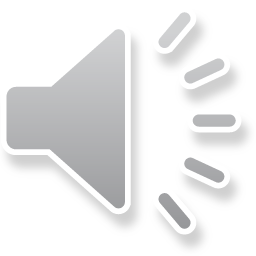 Membránový
oxygenátor
Součástí mimotělního oběhu je pumpa (peristaltická), oxygenátor a výměník tepla umožňující ohřívání nebo ochlazování krve a tím i těla pacienta.
4
Mimotělní oběh
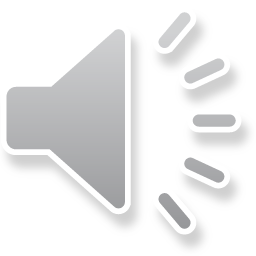 Bublinový oxygenátor s výměníkem tepla.

Problémem všech mimotělních oběhů je nutnost poněkud zvýšit objem cirkulující krve – lze to provést např. zředěním.
5
Kardiostimulátor
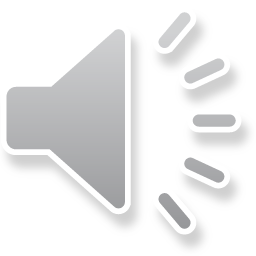 Programovací zařízení
Kardiostimulátory se používají u pacientů s vážnými arytmiemi či jinými onemocněními srdce. Toto aktivní implantovatelné zařízení se skládá z elektrod a z centrální jednotky poháněné bateriemi s dlouhou životností. Kardiostimulátor lze naprogramovat podle konkrétního stavu pacienta, i když je již implantován.
6
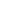 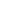 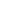 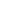 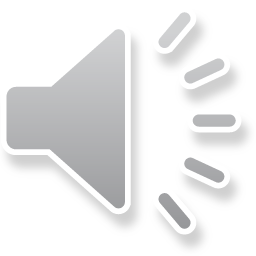 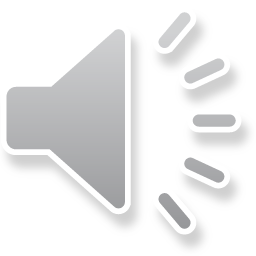 Defibrilátory
automated external defibrillator (AED)
Defibrilátory se používají v naléhavých případech pro obnovu spontánní srdeční aktivity (v případě fibrilace - míhání komor).
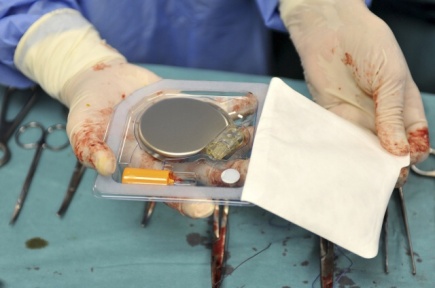 Implantabilní defibrilátor – kardioverter – sleduje srdeční akci a v případě problému vyšle defibrilační impulz.
7
„Železné plíce“ (historie)
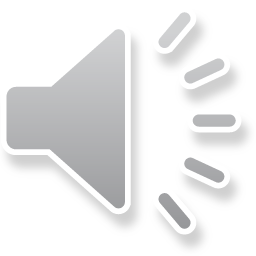 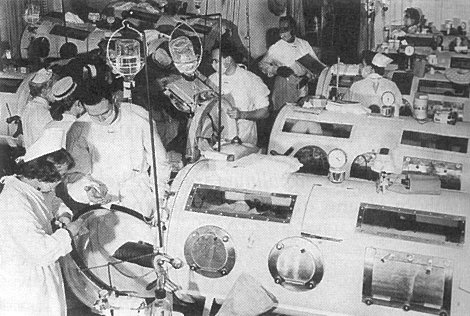 Uvnitř hermeticky uzavřeného válce se nachází pacient, jehož hlava je ovšem mimo vlastní válec. Vlivem proměnlivého tlaku ve válci jsou navozovány změny objemu plic a dostatečný přísun kyslíku je takto zajištěn.
8
www.blinn.edu/natscience/phillips/ironlung.html
Mechanická ventilace plic
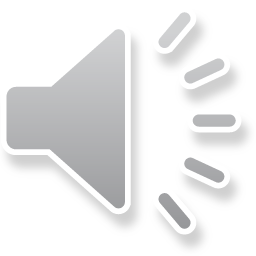 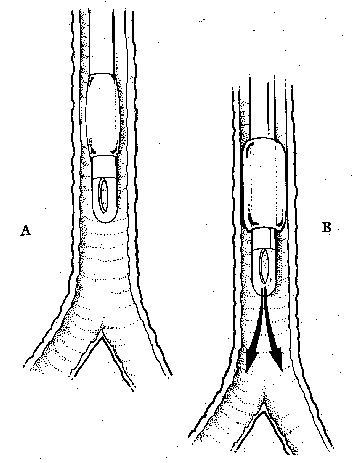 Ventilace se provádí pomocí nasazené masky či jako na obrázku podle nastaveného tlakového nebo objemového limitu vzduchu
Trysková a oscilační ventilace s vibrujícím proudem vzduchu. Druhá je používána u dětí.
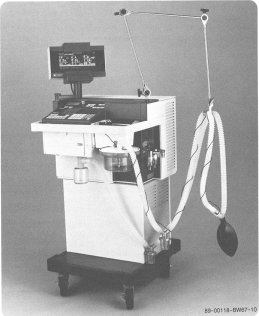 9
http://www.mtsinai.org/pulmonary/books/physiology/chap10a.htm
Umělá ledvina - hemodialýza
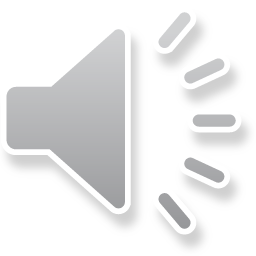 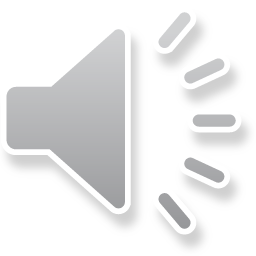 Nadbytečný objem krve lze redukovat podtlakem na straně dialyzačního roztoku
10
According to: www.renalpatients.co.uk/ haemodialysis.htm.  www.rheomed.de/Bilder/ produkte/dialyser.jpg
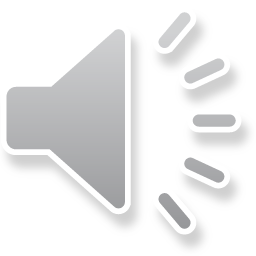 Peritoneální dialýza
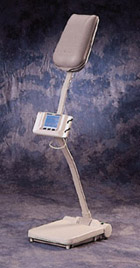 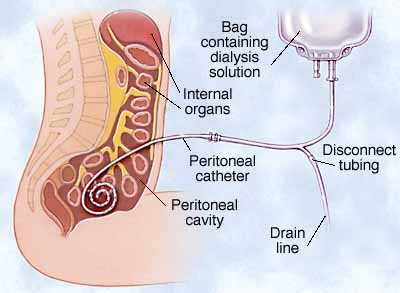 Peritoneální dialýzu si pacient může provádět i doma. Do peritonea má trvale zavedený katétr, kterým si napouští a následně vypouští dialyzační roztok. Proces může být automatizován a pacient jej může absolvovat i ve spánku.
11
www.devicelink.com/ expo/awards02/98winQ.html.  www.healthyeatingliving.com/ Kidney_failure.htm.
Hemofiltrace
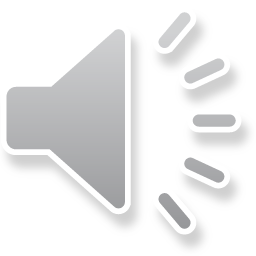 Hemofiltrace je alternativou dialýzy. Velmi užitečná je při některých otravách. Hemofiltrát s toxickými látkami je nahrazován náhradním roztokem přidávaným do krve v potřebném množství.
12
According to: info-dialyse.de/.../ haemo_haemofiltration.php.
Umělý pankreas – inzulínová pumpa
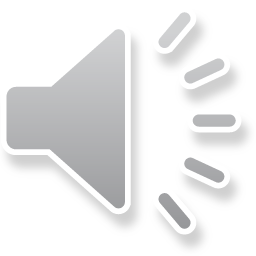 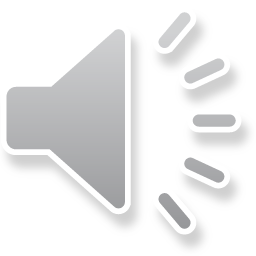 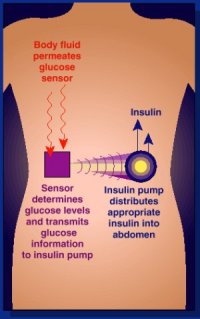 13
http://www.diabetesaustralia.com.au/conquest/0204-insulin-pump-therapy.htm www.pnl.gov/ energyscience/06-01/ws.htm.
Sítnicový implantát
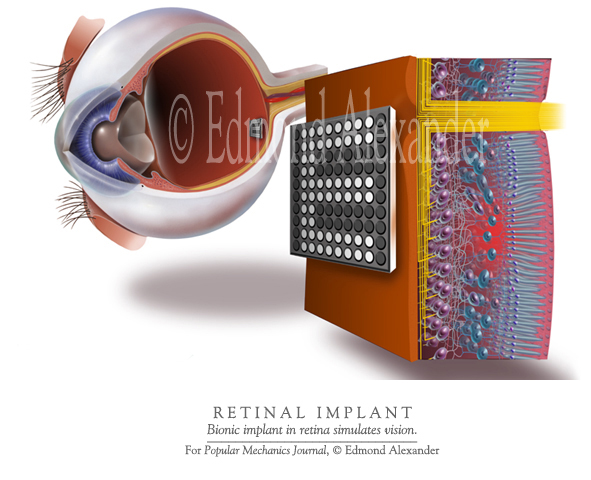 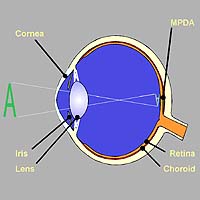 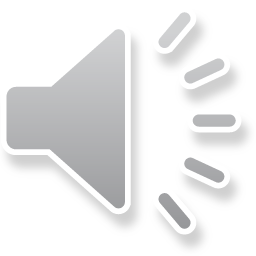 MPDA – micro-photo-diode-array
Toto zařízení a jeho analogie je klinicky testováno. Mělo by umožnit základní orientaci v prostoru.
14
www.nmi.de/deutsch/ showprj.php3?id=3&typ=1
Kochleární implantát
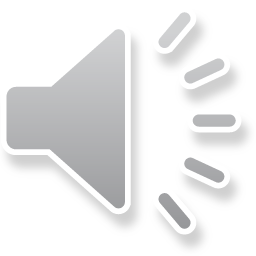 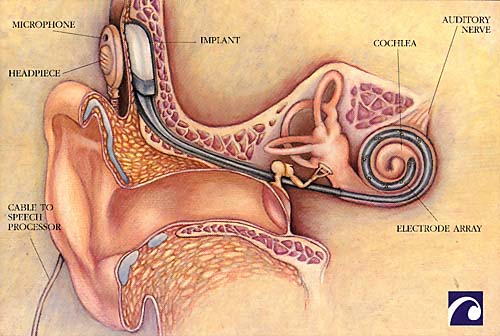 Elektronický kochleární implantát může částečně nahradit Cortiho orgán, zvlášť u dětí, které mají neporušený sluchový nerv. Jde o elektrodový systém implantovaný do hlemýždě, který může stimulovat nervová vlákna pomocí impulsů generovaných v tzv. řečovém procesoru. Viz též přednášku o vyšetřování smyslů a korekci jejich vad.
15
http://www.accessexcellence.org/AB/BA/biochip3.html
Náhrada kyčelního kloubu
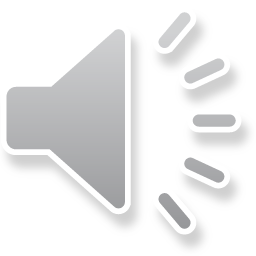 Náhrady kyčelního nebo jiných kloubů se původně vyráběly z nerezové oceli, dnes se používají kombinace plastů a keramiky nebo titanu či jeho slitin. Titanový povrch je porézní, což umožňuje kosti vrůstat do povrchu implantátu – snižuje se tím potřeba kostního cementu.
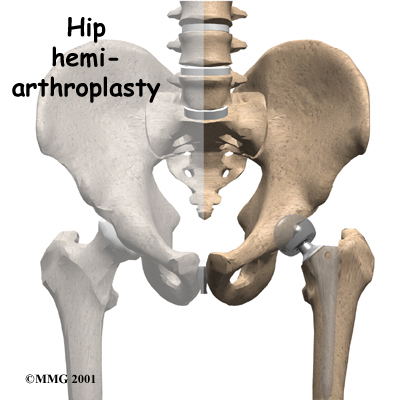 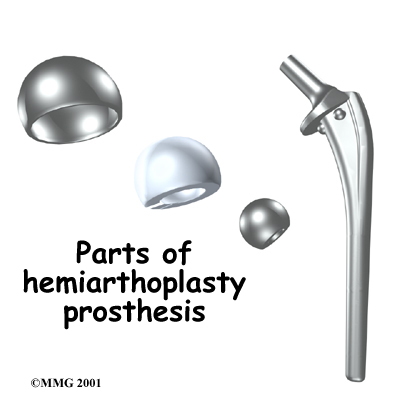 16
http://www.orthogastonia.com/patient_ed/html_pages/hip/hip_hemiarthrooplasty.html
Umístění implantátu jamky kyčelního kloubu (acetabula)
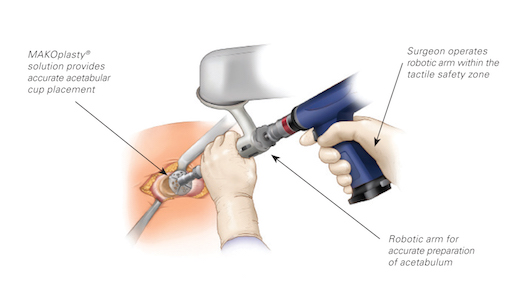 Roboty v ortopedické chirurgii. Některé části endoprotéz kloubů musí být umístěny (orientovány) s velkou úhlovou přesností. Roboty v medicíně nelze chápat jako samostatně operující zařízení. Jde spíše o prodlouženou a zpevněnou ruku chirurga.
17
babbage.me.ic.ac.uk/ case/mim/projects/acrobot/. http://www.nlm.nih.gov/medlineplus/ency/imagepages/9494.htm
Náhrada kolenního kloubu
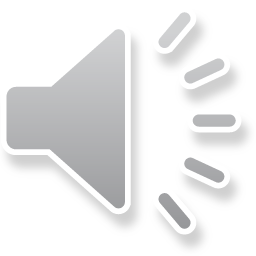 18
Kotník
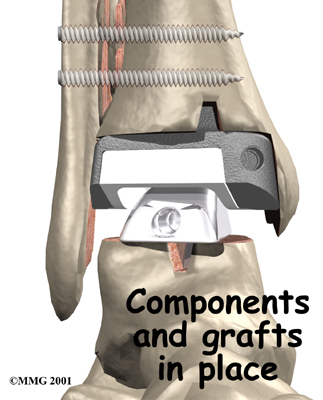 19
http://www.orthogastonia.com/patient_ed/html_pages/ankle/ankle_arthroplasty.html
Náhrada ramenního a loketního kloubu
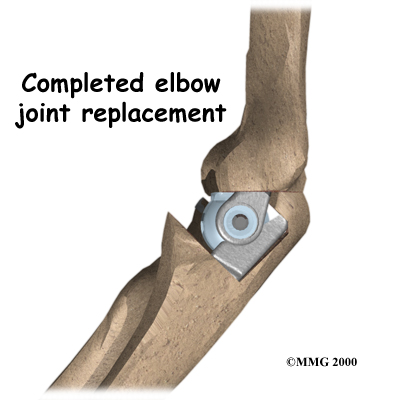 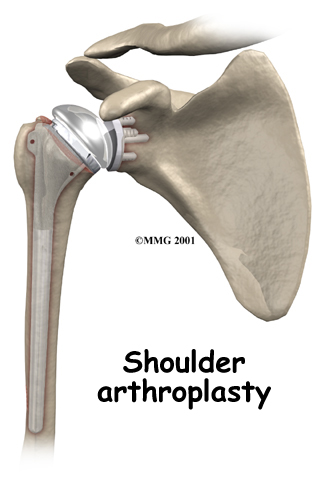 20
http://www.orthogastonia.com/patient-ed.html
Karpometakarpální skloubení, klouby palce a prstů
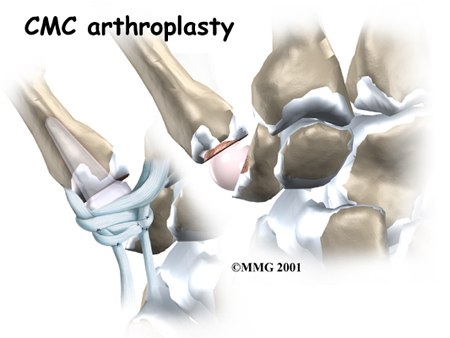 CMC = karpometakarpální
21
http://www.orthogastonia.com/patient_ed.html
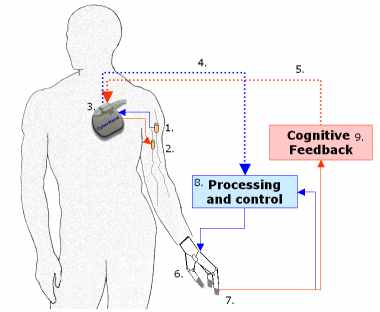 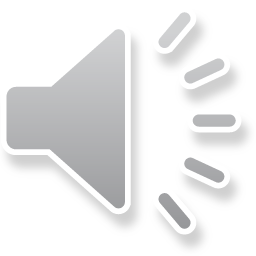 Bioprotéza ruky – nastupující realita
Elektroda na eferentním nervu; 
Elektroda na aferentním nervu; 
Implantovaná část pro snímání nervové aktivity a stimulaci nervů; 
Eferentní telemetrické spojení; 
Aferentní telemetrické spojení; 
Bionická ruka; 
čidla; 
Dekódování pacientových úmyslů a řízení protézy; 
Jednotka zprostředkující signály z čidel do mozku. 
Podsystémy 8-9 budou spíše mimo tělo, avšak snadno přenosné.
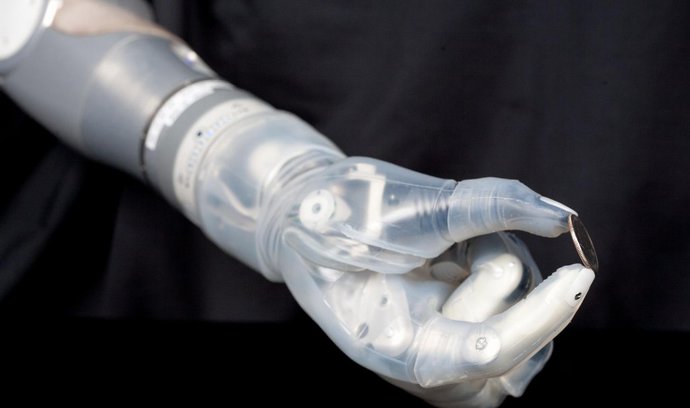 22
http://www-arts.sssup.it/research/projects/CyberHand/default.htm
Zubní náhrady
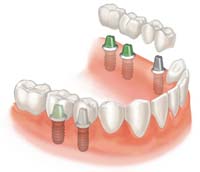 Nesnímatelná
náhrada chrupu
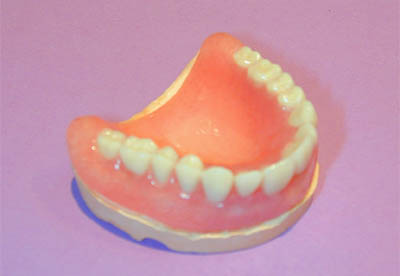 Částečné protézy
Snímatelná horní protéza
23
Penilní endoprotéza
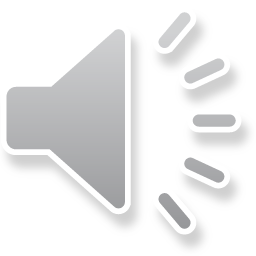 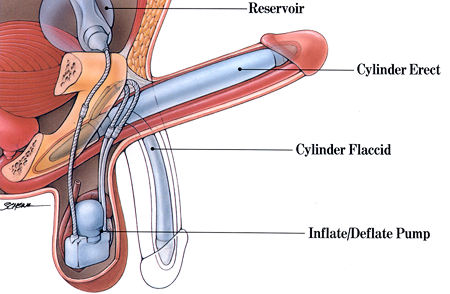 24
Autor: Vojtěch Mornstein
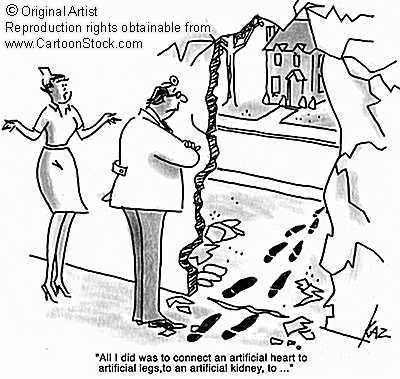 Grafika: Lucie Mornsteinová
Poslední revize a ozvučení: duben 2021
Obsahová spolupráce: Carmel J. Caruana, Ivo Hrazdira